دورة تقييم الاداءأسماء التدريسيين للمرحلة الثانيةم. أية هيثم خزعل
قامت دورة تعليمية لمدة بعنوان (ملى استمارة رأي الطالب بالتدريسي) لمدة (7 أيام ) للتدريسين ولكافة المراحل الدراسية للعام الدراسي (2022-2023) من خلال عرض تدريسين لكل مرحلة دراسية يقومون بتدريسها على الطلبة
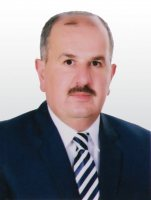 الاسم: أ.د. أحمد وليد عبد الرحمن
المادة: بايو ميكانيك
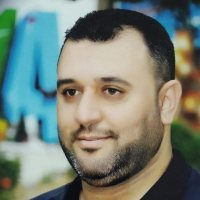 الاسم: ا.م.د تيسير ناظم جاسور
المادة: بايو ميكانيك
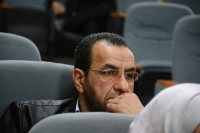 الاسم: ا.م.د علي مناتي أحمد
المادة: بايو ميكاينك
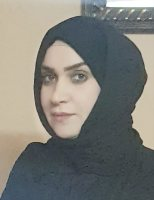 الاسم: أ.م.د سماهر سلمان علوان
المادة: كرة الطائرة
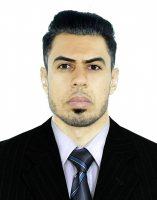 أسم التدريسي: م.د حسن حيدر داود
المادة: كرة الطائرة
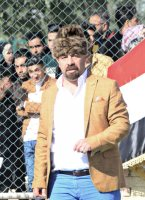 الاسم: م.د سعد عامر اسماعيل
المادة: طرائق التدريس
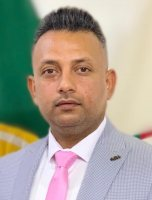 الاسم: م.م حسام جمعه رشيد
المادة: طرائق تدريس
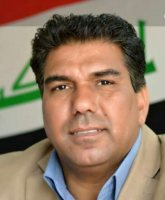 الاسم: أ.م.د حيدر غضبان ابراهيم
المادة: علم التدريب
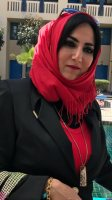 الاسم: أ.د سناء خليل عبيد
المادة: علم التدريب
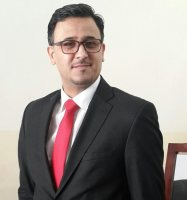 الاسم:أ.م.د محمد مطلك بدر
المادة: بايو ميكانيك
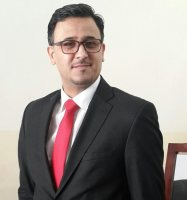 الاسم:أ.م.د محمد مطلك بدر
المادة: كرة السلة
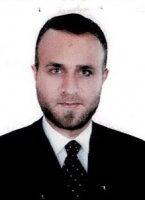 الاسم: م.م فاضل طارق أمين
المادة: كرة السلة
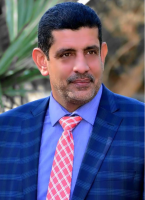 الاسم: أ.د علي سموم
المادة: كرة السلة
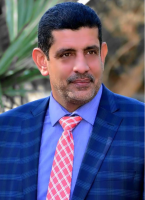 الاسم: أ.د علي سموم
المادة: اختبارات وقياس
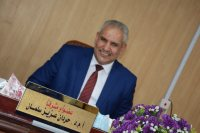 الاسم: أ.د حردان عزيز سلمان
المادة: كرة اليد
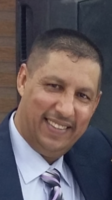 الاسم: أ.م.د حيدر غازي عزيز
المادة: كرة اليد
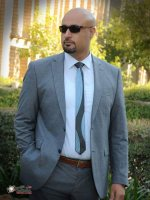 الاسم: م. عبد الرضا شولي
المادة: اللغة الانكليزية
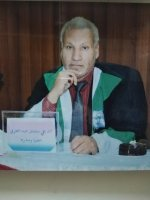 الاسم: أ.د علي سلمان عبد الطرفي
المادة: اختبارات وقياس
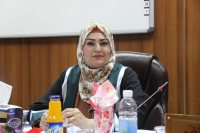 الاسم: أ.م.د غادة محمود جاسم
المادة: اختبارات وقياس
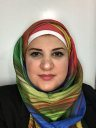 الاسم: م.د أنس أيدن موسى
المادة: احصاء
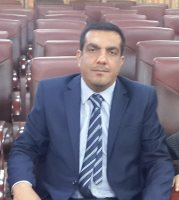 الاسم: م. علاء شنيشل جيتر
المادة: احصاء
وشكرا لحسن اصغائكم